Healthcare FSA
Healthcare FSA: A flexible way to save
[Client/organization name]
[Speaker Notes: Thanks for joining today to learn how you can save with a HealthEquity Health Care Flexible Spending Account. My name is [presenter name] and I’ll be your host.​]
Surprising health savings
A healthcare Flexible Spending Account (FSA) lets you use tax-free money to pay for eligible medical expenses helping you realize significant savings on healthcare costs.
FSAs are never taxed at a federal income tax level when used appropriately for qualified medical expenses. Also, most states recognize FSA funds as tax deductible with very few exceptions. Please consult a tax advisor regarding your state’s specific rules.
[Speaker Notes: A healthcare Flexible Spending Account (FSA) is an employer-sponsored tax-advantaged account that lets you use pre-tax dollars to pay for eligible medical expenses from doctor's visits and dental work, to glasses and contacts, to prescriptions or over the counter medications---the list of eligible expenses continues to grow and may include products not covered by your insurance plan. ​
​
​]
Get more flexibility with your FSA
Access annual contribution amount on day one  
Fast, convenient payments and reimbursement
Pay for your spouse and eligible dependents too
[Speaker Notes: The FSA gives you access to your full contribution amount at the start of your plan year.​

You can make payments to service providers and easily get reimbursed for eligible expenses,

And use your funds to pay for your spouse and eligible dependents healthcare needs.

Do keep in mind that if your spouse is contributing to a Health Savings Account, you may not be eligible to contribute to an FSA.​
​]
Tax-free contributions
$50
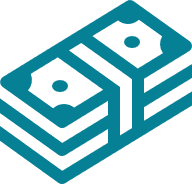 earned income
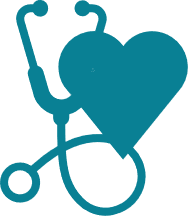 Without FSA
FSA
Taxed
Not taxed
$10 to Uncle Sam
Keep all your money
$40
$50
Spending power
Spending power
Estimated savings are based on an assumed combined federal and state income tax bracket of 20%. Actual savings will depend on your taxable income and tax status
[Speaker Notes: ​
The money you contribute to an FSA is not subject to payroll taxes and income taxes, so you end up paying less in taxes and taking home more of your paycheck.]
Save $600+
Members who contribute the max to their healthcare FSA can save $600+ each year* on qualified medical expenses.
$
x
20%
$
*The example used is for illustrative purposes only; actual savings may vary. The figure is based on average tax rate of 20%, including state, federal and FICA taxes. Savings based on contributing the maximum family amount..
[Speaker Notes: By contributing the maximum amount to your healthcare flexible spending account, you can save up to $ on qualified medical expenses.

*add in 2025 limits and tax savings]
Tax-free spending on eligible expenses
Mental health
Medical care
Personal health
Alternative care
Vision
Dental
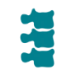 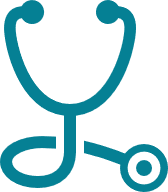 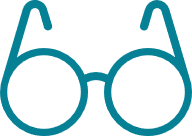 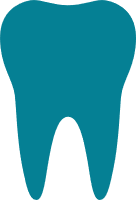 Therapy sessions* 
Prescriptions
Treatment for substance abuse disorder
Doctor visitsand copays
Hospital services 
Telehealth
Over-the-counter pain relievers   
Period care products 
Crutches
Chiropractic care
Acupuncture
Massage*
Eye exams 
Prescription glasses/contacts   
LASIK surgery
Teeth cleaning 
Dental reconstruction 
Orthodontia
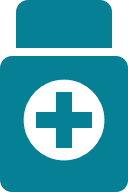 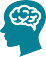 *May require letter of medical necessity
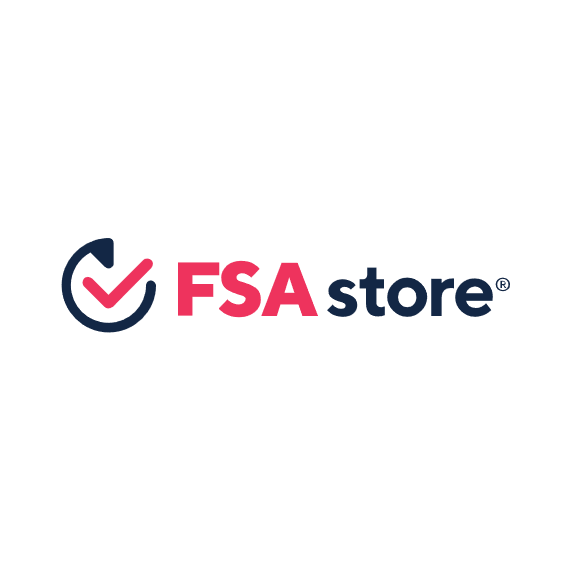 HealthEquity.com/FSA-QME
HealthEquity and the FSA Store are separate companies and are not responsible for each other's policies or services. When you make a purchase through FSA Store from a link on a HealthEquity site, we may earn an affiliate commission.
[Speaker Notes: Here’s a glance at some of the most popular eligible expenses using FSA funds.

 You can find eligible expenses to spend your funds on at healthequity.com/fsa-qme​ or by searching at www.fsastore.com

​]
Contributions are tax-free
Your entire contribution amount is available day one of plan year
FSAs let you pay for your spouse and eligible dependents
An FSA lets you pay for thousands of eligible products and services
?
Which FSA benefits make you likely to enroll?
(Select all that apply)
[Speaker Notes: We’d like to hear which FSA benefits make you likely to enroll?

Contributions are tax-free
Your entire contribution amount is available day one of plan year
FSAs let you pay for your spouse and eligible dependents
An FSA lets you pay for thousands of eligible products and services]
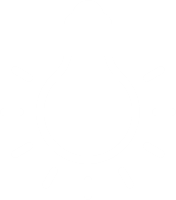 Give yourself flexibility and amazing tax savings!
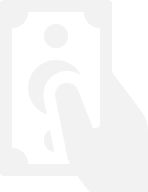 [Speaker Notes: Whichever benefits you use, all of them provide you with flexible spending on needed healthcare services and products, as well as amazing tax savings.]
The more you contribute the more you save
*Estimated savings are based on an assumed combined federal and state income tax bracket of 20%. Actual savings will depend on your taxable income and tax status.
[Speaker Notes: The Internal Revenue Service determines the contribution limit for Flexible Spending accounts.

The  2025 maximum contribution limit for the FSA is $

​​]
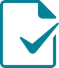 Smart spending starts with thoughtful planning
[Speaker Notes: In order to set up your Healthcare Flexible Spending Account, you want to take the time to:​
​
Estimate your anticipated yearly eligible healthcare expenses ​
Choose your election amount during Open Enrollment based on your estimation​

This is an important step because you generally can’t change FSA elections during the plan year unless you have a qualifying event (or during open enrollment)--- so it pays to plan ahead. ​
​]
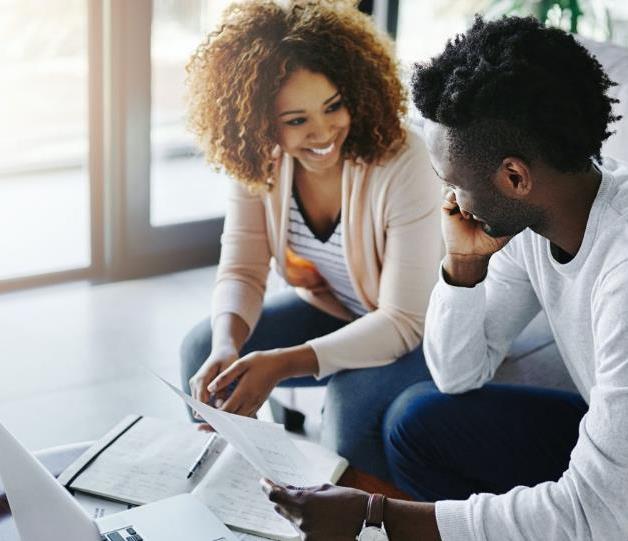 Meet Deion & Kanesha
They work at different employers that both offer FSAs and decide to contribute to each.
1Assumes they pays 30% of his income in federal, state and social security taxes. Actual tax savings will depend on your contributions, applicable state tax rates and your personal tax situation. Please consult your tax adviser for details.
Their annualtax savings*
$1,200
Deion & Kaneshacontribute
$6,000
*Estimated savings are based on an assumed combined federal and state income tax bracket of 20%. Actual savings will depend on your taxable income and tax status.
Parking benefit |Contribution Limit $270 per month 
He drives in to work each day, paying for parking at a local garage near his firm’s building.
[Speaker Notes: Let’s look at an example of how a healthcare Flexible Spending Account could be used in the next year to help one family save on health care costs. ​
​
Because Deion and Kanesha work at different employers that both offer FSAs, they are deciding on their contribution amounts to contribute to their separate Flexible Spending Accounts for next year. ​

Their yearly estimated costs total $5,800; Deion and Kanesha each choose to contribute $3,000 each during Open Enrollment to pay for their anticipated healthcare needs. ​
 ​
Contributing to the FSAs allows them to save close to $1,280--- a savings of 20% based on their income and payroll taxes.​
​
​]
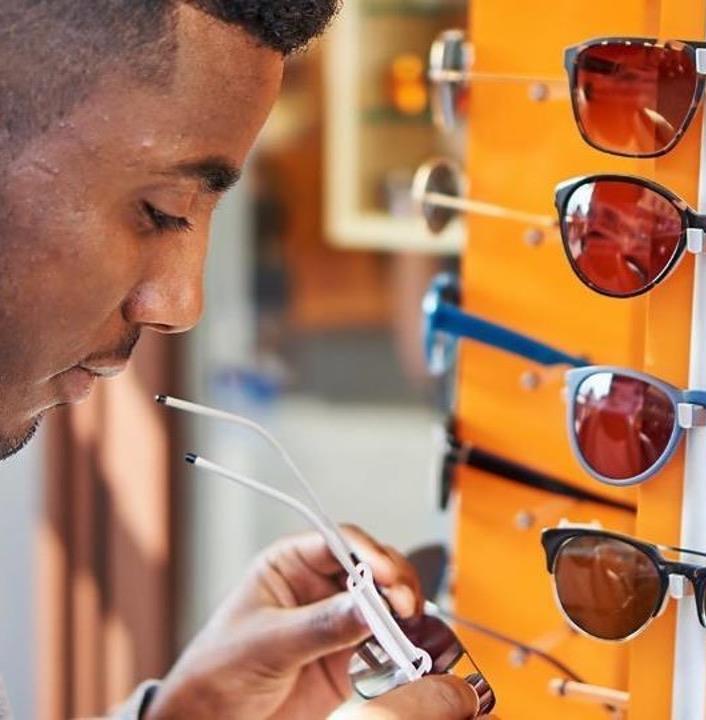 Deion & Kanesha’s FSA savings
Nia’s commuter savings
Near the end of the year, they’re curious to how much remain.
Without an FSA
+ $6,000 from paycheck
- $1,200 to taxes
- $5,260 in expenses
$460still owed on healthcare expenses
With an FSA
+ $6,000 from paycheck
- $0 to taxes
- $5,260 in expenses
$740leftover for expenses
Assumes they pay 20% of their income in federal, state and social security taxes. Actual tax savings will depend on your FSA contributions, applicable State tax rates and your personal tax situation. Please consult your tax adviser for details.
[Speaker Notes: Throughout the year they pay for all of their eligible expenses using their FSA funds.
As December starts, Deion and Kanesha total up their spending for the year using their FSA funds. With their remaining funds, Deion purchases a pair of prescription sunglasses he’d wanted to upgrade and they purchase additional eligible expenses for their healthcare needs. ​]
Pro-tip:You only save if you spend it all
[Speaker Notes: Remember that you need to use all of your FSA dollars---unless there is a carryover option--- within the plan year or you will forfeit that money. With so many available products, it’s easy to use your funds to purchase items that you need. ​]
?
How can you find out if an expense or service is eligible to be purchased with your FSA funds? 
(Respond in poll)
[Speaker Notes: Based on what you’ve learned so far, how can you find out if an expense or service is eligible to be purchased with your FSA funds?​
​
Respond in the poll where you go to find eligible expenses for your FSA funds​]
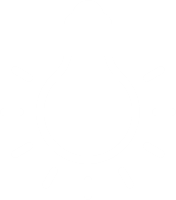 1
2
Mobile app
Download the HealthEquity mobile app feature and scan product barcodes in the store to find out if they are eligible
Search online
HealthEquity.com/FSA-QME
FSAStore.com
There are a variety of ways:
Plans vary by employer, and these changes do not necessarily change the benefits available under your employer's plan.
[Speaker Notes: As a reminder, you can search online and determine eligible expenses, or download the HealthEquity mobile app and scan product barcodes in the store to find out if they are eligible.]
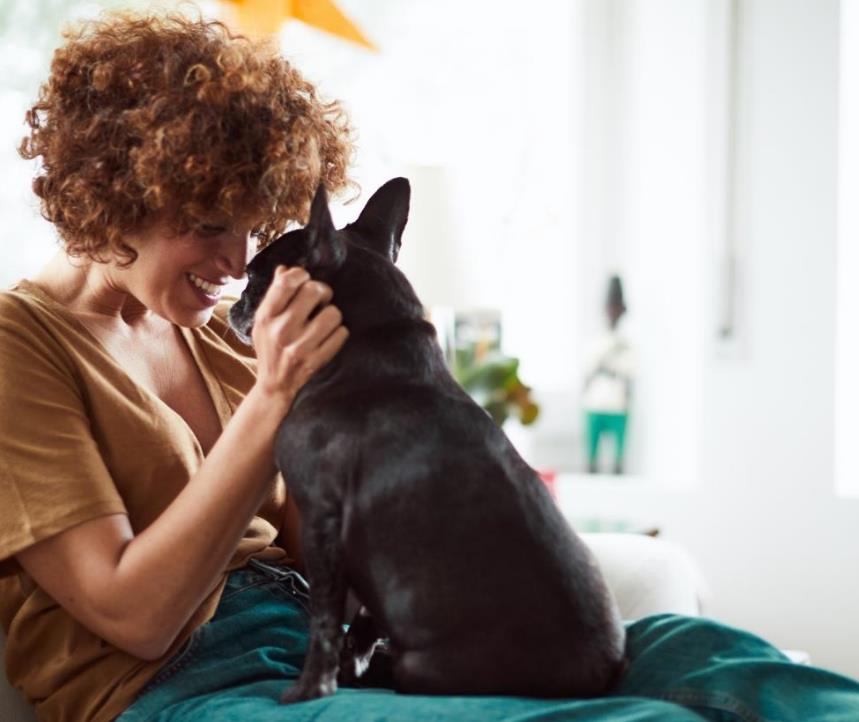 What’s needed for reimbursement
Documentation that includes the following should be provided:
Names of providers
Names of persons who received care or service
Dates of service or care
Descriptions of services
Costs of service or care
[Speaker Notes: For quick processing of your claims, you can submit reimbursement requests online or on the mobile app. Be sure that documentation, like itemized statements from the provider or receipts, includes:
​
Names of providers​ who you received services or care from
Names of persons who received the services or care
Dates of service​ (not the date of billing)
Descriptions of services​--what specifically the patient received as services or care
Costs of services​ 
​
Note: Credit card receipts, canceled checks, and balance forward statements do not meet the requirements for acceptable documentation because they don’t include all of the necessary documentation details.​
​]
HealthEquity makes saving easy
24/7 Member Services via call or chat
On-the-go access with our mobile app*
Fast, convenient payment and reimbursement
*Accounts must be activated via the HealthEquity website or app in order to use the mobile app.
[Speaker Notes: HealthEquity makes saving easy, with our 24/7 member services’ availability, easy access mobile app, and convenient payment and reimbursement.

You can take a quick photo of your receipt with your smart phone, open up the mobile app, and submit a claim in a few easy steps.

Or you can submit claims online in your account for reimbursement.
Log into your account, then select the type of claim you want to submit. 
Go through the onscreen steps to complete the claim details and information. 
You will then need to upload a digital image of your documentation. You must include the documentation or receipt information or your claim will not be processed for reimbursement. 
Then review and submit your claim.]
Get started today!
1
2
3
Contribute
Pre-tax through payroll
Amount withheld from each paycheck is typically equal
Access account
Register and login at www.HealthEquity.com/login
Submit for reimbursement via the HealthEquity online tool or mobile app
Remember to save all receipts
Sign up 
Enrollment dates: <<start date>> - <<end date>>
Enroll here: <<add custom URL>>
Choose election amount for the year
[Speaker Notes: ​
It’s easy to sign up, contribute, and use your healthcare flexible spending account funds.​
​​
First you want to make sure you’re aware of your enrollment dates and where you need to enroll.​​
Then choose your election amount for the year (which typically cannot change)​​
​​
You’ll contribute pre-tax through payroll contributions and remember that you have your full amount of contribution funds available on the starting date of your plan year.​
​​
You will also want to register and log in at www.healthequity.com/login to start using your funds.​​

You can then submit reimbursement claims online or with the mobile app once you’ve registered your account. And downloaded the app.​
​]
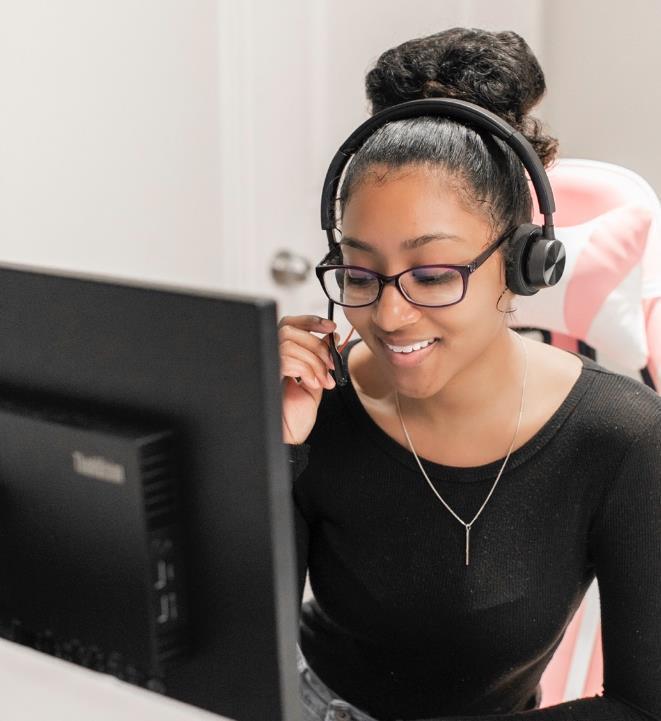 Questions?
We’re here for you 24/7
866.735.8195​  |  HealthEquity.com/Learn
Copyright © 2024 HealthEquity, Inc. All rights reserved.
HealthEquity does not provide legal, tax or financial advice.
[Speaker Notes: Our Member Services team is available 24/7, 365 days a year to take your calls and respond to any questions that you have about your HealthEquity account.]